Management of Tension Pneumothorax in TCCC
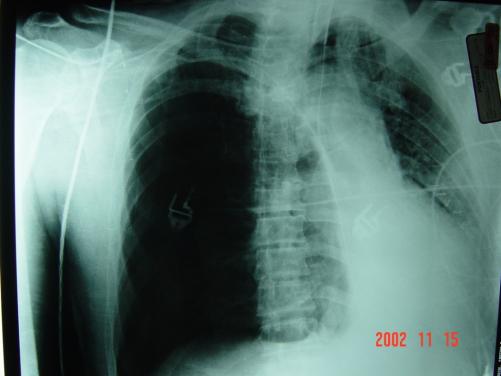 Photo:
COL Matt Martin
TCCC Interim Change 180121
TFC #1
Start with New Slide 90
TCCC Guidelines:Suspected Tension Pneumothorax
Tactical Field Care and Tactical Evacuation Care
* New Text in red

Respiration/Breathing
 a. Assess for tension pneumothorax and treat as necessary 
 1. Suspect a tension pneumothorax and treat when a casualty has significant
      torso trauma or primary blast injury and one or more of the following: 
	- Severe or progressive respiratory distress
	- Severe or progressive tachypnea
	- Absent or markedly decreased breath sounds on one side of
                  the chest
	- Hemoglobin oxygen saturation < 90% on pulse oximetry
              - Shock
              - Traumatic cardiac arrest without obviously fatal wounds
* Note: If not treated promptly, tension pneumothorax may progress from respiratory distress to shock and traumatic cardiac arrest.
TCCC Guidelines:Suspected Tension Pneumothorax
2. Initial treatment of suspected tension pneumothorax:
	- If the casualty has a chest seal in place, burp or remove 
                the chest seal.
	- Establish pulse oximetry monitoring.
	- Place the casualty in the supine or recovery position unless
                he or she is conscious and needs to sit up to help keep the 
                airway clear as a result of maxillofacial trauma.
	- Decompress the chest on the side of the injury with a 14-
                gauge or a 10-gauge, 3.25 inch needle/catheter unit.
             - If a casualty has significant torso trauma or primary blast 
                injury and is in traumatic cardiac arrest (no pulse, no 
                respirations, no response to painful stimuli, no other signs 
                of life), decompress both sides of the chest before 
                 discontinuing treatment.
TCCC Guidelines:Suspected Tension Pneumothorax
2. (Continued)
Notes:
       * Either the 5th intercostal space (ICS) in the anterior axillary line (AAL) or the 2nd ICS in the mid-clavicular line (MCL) may be used for needle decompression (NDC.)  If the anterior (MCL) site is used, do not insert the needle medial to the nipple line.
       * The needle/catheter unit should be inserted at an angle perpendicular to the chest wall and just over the top of the lower rib at the insertion site. Insert the needle/catheter unit all the way to the hub and hold it in place for 5-10 seconds to allow decompression to occur.
       * After the NDC has been performed, remove the needle and leave the catheter in place.
TCCC Guidelines:Suspected Tension Pneumothorax
3. The NDC should be considered successful if:
      - Respiratory distress improves, or 
      - There is an obvious hissing sound as air 
           escapes from the chest when NDC is 
           performed (this may be difficult to 
           appreciate in high-noise environments), or
      - Hemoglobin oxygen saturation increases to 90% 
         or greater (note that this may take several 
         minutes and may not happen at altitude), or
      - A casualty with no vital signs has return of 
         consciousness and/or radial pulse.
TCCC Guidelines:Suspected Tension Pneumothorax
4. If the initial NDC fails to improve the casualty’s signs/symptoms from the suspected tension pneumothorax: 
	- Perform a second NDC - on the same side of the
               chest - at whichever of the two recommended 
               sites was not previously used. Use a new 
               needle/catheter unit for the second attempt.
          - Consider - based on the mechanism of injury and
              physical findings - whether decompression of the 
              opposite side of the chest may be needed.
TCCC Guidelines:Suspected Tension Pneumothorax
5. If the initial NDC was successful, but symptoms later recur:
        - Perform another NDC at the same site that
           was used previously.  Use a new 
           needle/catheter unit for the repeat NDC.
        - Continue to re-assess!
TCCC Guidelines:Suspected Tension Pneumothorax
6. If the second NDC is also not successful:
	- Continue on to the Circulation section of
             the TCCC Guidelines.
TCCC Guidelines:Suspected Tension Pneumothorax
Add a section “e” to the Circulation Section of the TCCC Guidelines:

	e. If a casualty in shock is not responding to fluid resuscitation, consider untreated tension pneumothorax as a possible cause of refractory shock. Thoracic trauma, persistent respiratory distress, absent breath sounds, and hemoglobin oxygen saturation < 90% support this diagnosis. Treat as indicated with repeated NDC or finger thoracostomy/chest tube insertion at the 5th ICS in the AAL, according to the skills, experience, and authorizations of the treating medical provider. Note that if finger thoracostomy is used, it may not remain patent and finger decompression through the incision may have to be repeated. Consider decompressing the opposite side of the chest if indicated based on the mechanism of injury and physical findings.
Tension Pneumothorax
Tension pneumothorax is another common cause of preventable death encountered on the battlefield.
It’s easy to treat.
Tension pneumothorax may occur with entry wounds in the chest, abdomen, back, shoulder, or neck.
Blunt (motor vehicle crash) or penetrating trauma (GSW) or primary blast injury may cause tension pneumothorax.
[Speaker Notes: Two things about a tension pneumothorax:
     - It is a very common cause of preventable death on the battlefield.
     - It can be effectively treated by combat medics, corpsmen, and PJs.]
Pneumothorax
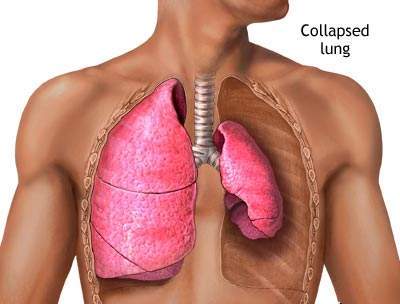 Pneumothorax
A pneumothorax is a collection of air between the lung and chest wall due to an injury to the chest wall and/or lung. The lung then collapses as shown above.
[Speaker Notes: Normally the lung fills up the entire chest cavity.
With injury, air may get between the chest wall and the lung and cause the lung to collapse.
Air is supposed to be INSIDE the lung.
Here the air is inside the chest but OUTSIDE the lung – this does not help get oxygen to the body and may compress the heart and other lung.]
Tension Pneumothorax
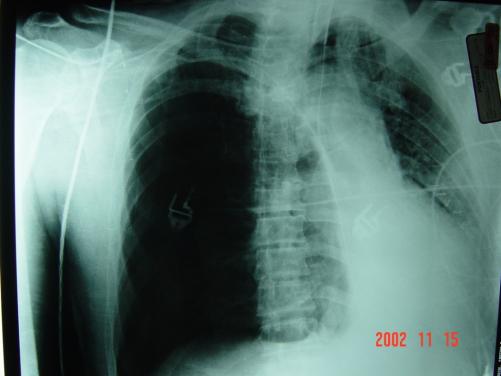 Side with
 gunshot
 wound and  
air under 
increased 
pressure in 
pleural space
Photo:
COL Matt Martin
Heart and lung
shifted from
increased pressure
on right side
Injured lung tissue acts as a one-way valve, trapping more and more air between the lung and the chest wall. Pressure builds up and compresses both lungs and the heart.
[Speaker Notes: Every breath adds more air to the air space outside the lung.
The air can’t be exhaled because it’s outside the lung – there’s no way for it to escape, so pressure builds up.]
When Should You Suspect a Tension Pneumothorax?
1. Suspect a tension pneumothorax and treat when a casualty has significant torso trauma or primary blast injury and one or more of the following: 
	- Severe or progressive respiratory distress
	- Severe or progressive tachypnea
	- Absent or markedly decreased breath sounds on 
                one side of the chest
	- Hemoglobin oxygen saturation < 90% on pulse
                oximetry
           - Shock
           - Traumatic cardiac arrest without obviously fatal 
                 wounds
Pulse Oximetry Monitoring
Pulse oximetry tells you how much oxygen is present in the blood.
It shows the heart rate and the percent of oxygenated blood (“O2 sat”) in the numbers displayed.
98% or higher is normal O2 sat
    at sea level.
86% O2 sat is 
    normal at 12,000
    feet due to the                                                 lower lower atmospheric                                                    pressure at that                                                  altitude.
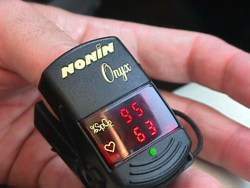 [Speaker Notes: Here is what a pulse oximeter looks like and what it tells you.

What it actually tells you is the percentage of oxygenated hemoglobin in the blood.]
Pulse Oximetry Monitoring
Consider using a pulse ox for these types of casualties:
 A casualty with severe penetrating, blunt , or blast 
   chest  trauma at risk for developing a tension  
   pneumothorax.
 TBI – good O2 sat is 
   very important for a 
   good outcome
 Unconscious
   casualty

 Reassess often!
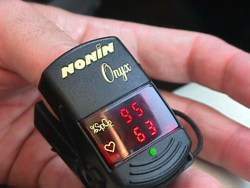 [Speaker Notes: Hypoxia is associated with worse clinical outcomes in casualties with moderate/severe TBI. Monitoring the O2 saturation in these casualties with a pulse oximeter will help identify hypoxia so that it can be prevented or treated.

Unconscious casualties may experience an airway obstruction.

Chest trauma and blast trauma casualties may not exchange oxygen well in their lungs.]
Pulse Oximetry Monitoring
Oxygen saturation values as shown 
    on pulse ox may be inaccurate in the
    presence of:
 Hypothermia
 Carbon monoxide
      poisoning
 Very high ambient 
      light levels
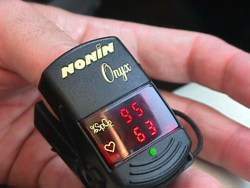 [Speaker Notes: A normal reading on a pulse oximeter is NOT a good indicator for the absence of shock.

Even after significant blood loss, the blood remaining in the intravascular compartment may be normally oxygenated.
  
Readings on a cold limb may be artificially low.

The pulse ox can mistake carbon monoxide for oxygen in burn patients and give a falsely high reading.

To repeat – a decrease in O2 sat is normal at altitude. This drop in O2 sat is REAL.]
Tension Pneumothorax
Both lung function and heart function may be 
   impaired with a tension pneumothorax, causing
   respiratory distress and possible shock.
 Traumatic cardiac arrest may ensue if the tension 
   pneumothorax is not treated promptly.
 The treatment is to let the trapped air under pressure 
    in the pleural space escape.
[Speaker Notes: One collapsed lung should not kill you, but the elevated air pressure OUTSIDE the collapsed lung in a tension pneumothorax can impair the function of the good lung and the heart by preventing them from functioning normally.

This CAN kill you.]
Management of Suspected Tension  Pneumothorax
If a chest seal has previously been applied to the casualty – burp or remove the chest seal.
This allows air to escape from the chest.
Tension Pneumothorax
If a tension pneumothorax is suspected and a chest
   seal is not present, the treatment is to let the trapped
   air under pressure escape by performing needle
   decompression or “NDC.”
 This is done by inserting a needle into the chest. 
The recommended needle size is either a 14 or a 10 -
     gauge, 3.25-inch needle/catheter unit.
[Speaker Notes: In a study by Dr. Harcke published in Military Medicine in 2008, several casualties died from needles being too short to get through the chest wall.

The old 2-inch needles were too short. 3.25-inch needles will get through the chest wall in 99% of individuals.]
Needle Decompression Works
Video courtesy of Dr. Oleksandr Linchevskyy
Medical Director,  Patriot Defence
Ukraine
Link to Online Video
[Speaker Notes: This video presents a pleuroscopic (inside the chest) view of a needle decompression performed on a trauma victim with tension pneumothorax and a collapsed lung. The re-expansion of the collapsed lung is dramatic. The catheter may inflict minor trauma on the lung, but this is acceptable given the benefit accrued from the removal of air from the pleural space and the returned function of the re-inflated lung and the decompressed heart.

Click on the photo to play the video.]
Tension Pneumothorax
Question: “What if the casualty does not have a tension pneumothorax when you do your needle decompression?”

Answer:
If he has penetrating trauma to that side of the chest, there is already a collapsed lung and blood in the chest cavity. 
The needle won’t make it worse if there is no tension pneumothorax. 
If he DOES have a tension pneumothorax, you will save his life.
[Speaker Notes: Note: If the trauma is BLUNT and there is no pre-existing pneumothorax when NDC is performed, a simple pneumothorax may be created by the procedure, but this not life-threatening.

***There have been NO reported life-threatening complications caused by NDC in Iraq or Afghanistan.***]
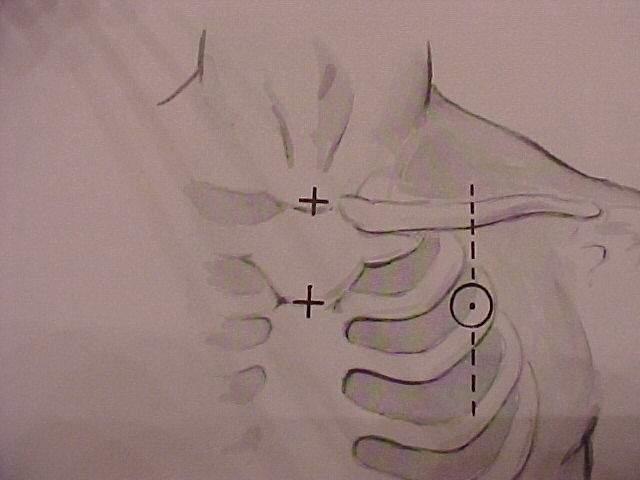 Anterior Site for Needle Decompression
 2nd intercostal space in the
   mid-clavicular line
 Start at the middle of the 
   clavicle
 Go 2-3 finger widths below
   this point
 Do NOT insert the needle
   medial to the nipple line!
Picture of general location for needle insertion
[Speaker Notes: The anterior site is an equally acceptable second site for NDC.]
Anterior Site for Needle Decompression
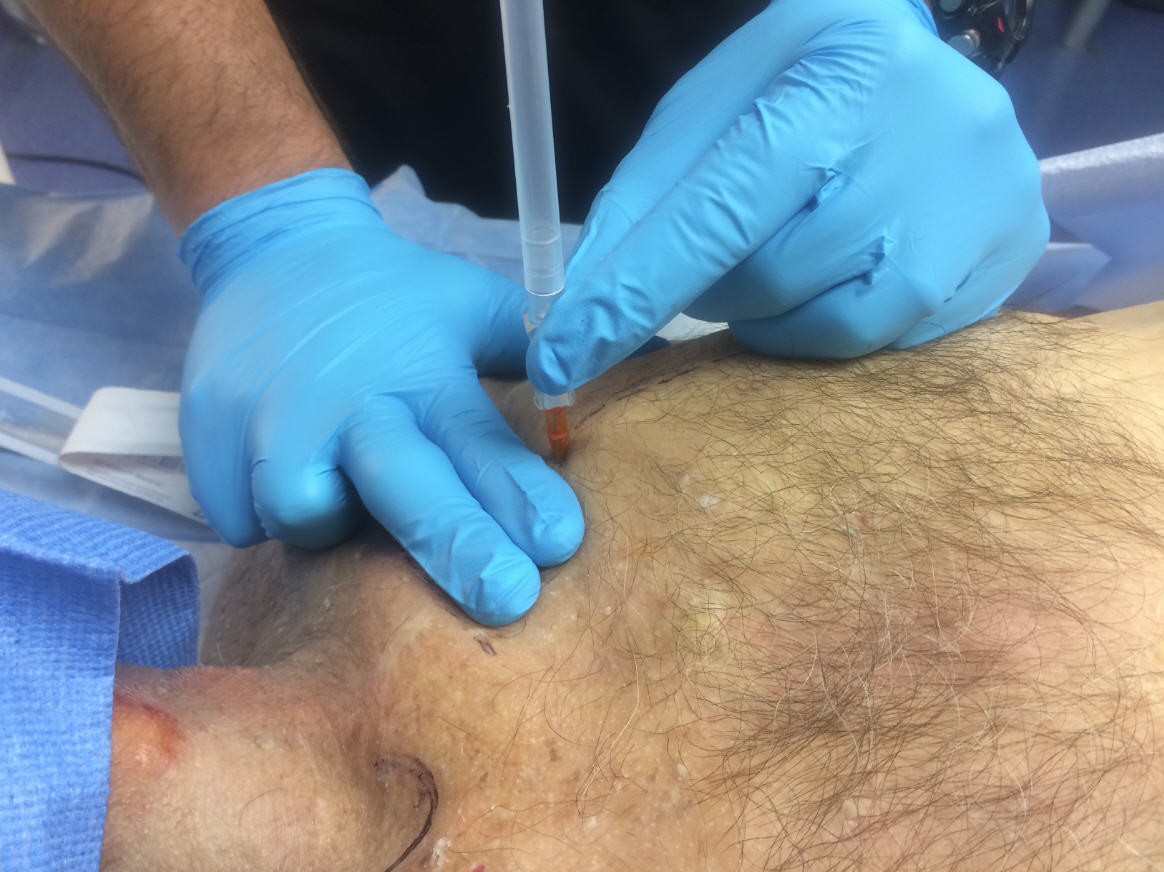 Photo
Courtesy
LTC Mark
Buzzelli
This photo shows NDC being performed at the anterior site.
Anterior Site for Needle Decompression
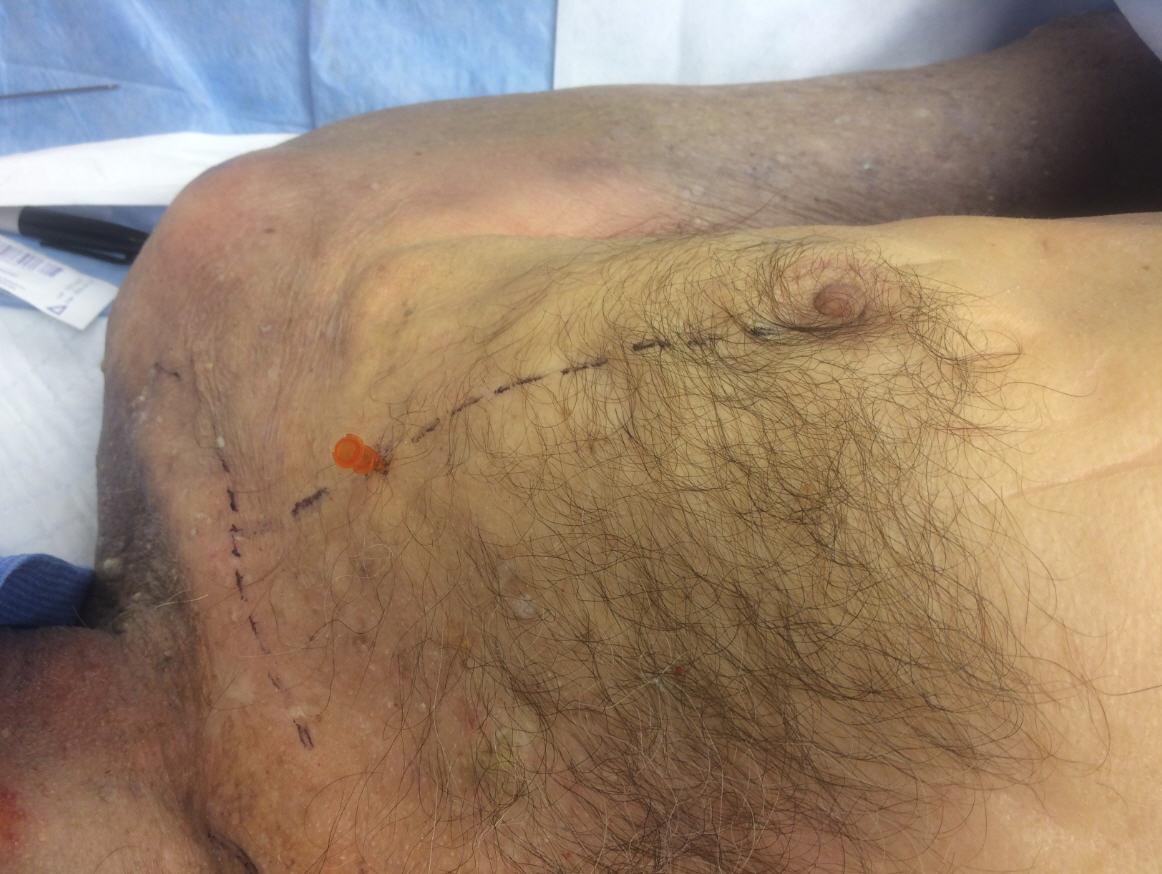 Photo
Courtesy
LTC Mark
Buzzelli
This photo shows NDC being performed at the anterior site
      with the needle removed and the catheter left in place.
CAUTION!
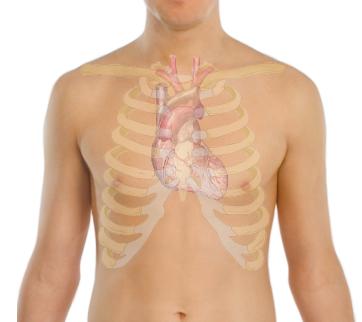 The heart and great vessels are nearby at the 
      anterior site.
  Never insert the needle medial to the nipple line
  Do not point the needle towards the heart.
[Speaker Notes: This is an outline of the location of the heart drawn on the surface of the chest.]
CAUTION!
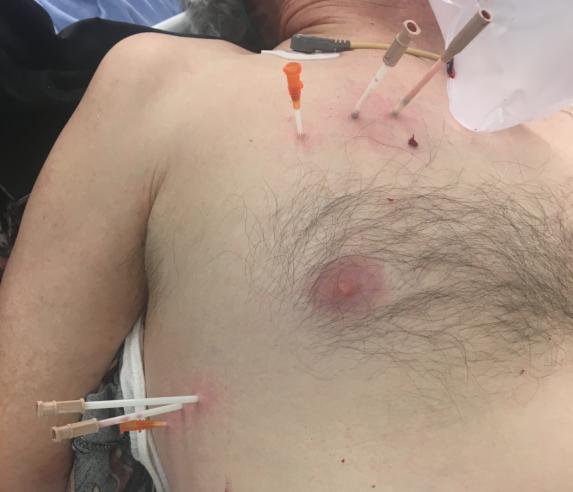 Photo:
Dr. Warren Dorlac
The two needles circled are TOO MEDIAL!
[Speaker Notes: This clinical photo from a civilian trauma center shows multiple needle decompressions in both the anterior and the lateral locations. 

Note that two of the needles in the anterior site have been inserted at locations medial to the nipple line. (Photo courtesy Dr. Warren Dorlac)]
CAUTION!
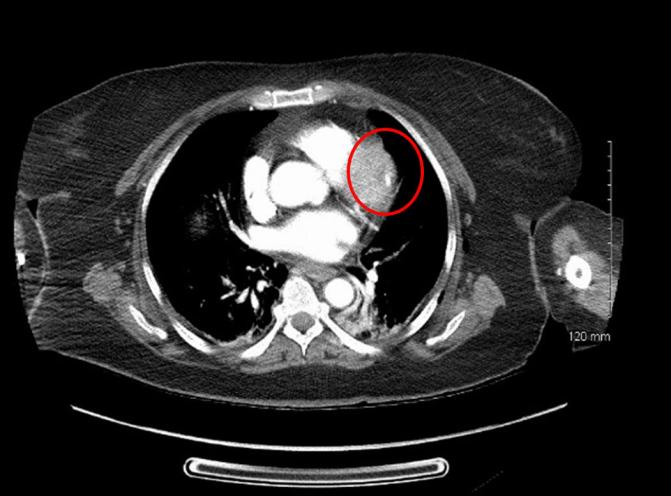 Photo
Dr. Jay
Johannigman
The circle shows an NDC catheter in the heart.
  Again – the NDC was done too medial.
[Speaker Notes: This CT image from a civilian trauma center shows a catheter  that was used to perform needle decompression located in the myocardium. (Photo courtesy Dr. Jay Johannigman)]
Lateral Site for Needle Decompression - Males
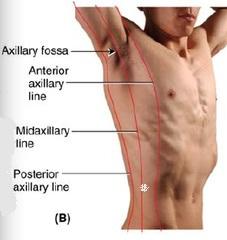 The first site that can be used for NDC is the 5th intercostal space at the anterior axillary line.
The 5th intercostal space is located at the level of the nipple in young, fit males. 
The AAL is located at approximately the lateral aspect of the pectoralis major muscle.
Easily located in males.
X
[Speaker Notes: The 5th intercostal space at the anterior axillary line is more remote from the heart and great vessels, and using this site may reduce the risk of complications from needle decompression. In a tactical situation, the lateral approach may be faster and safer given body armor configuration and ability to reassess.

The procedure is the same as used at the 2nd intercostal space at the mid-clavicular line.]
Lateral Site for Needle Decompression - Females
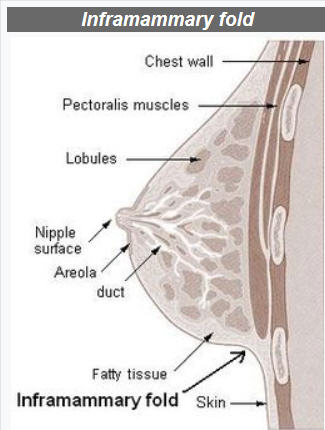 Nipple level is variable in females – but you can lift the breast and use the level of the infra-mammary fold.
Measure four fingers down from the axilla (measure the width of your hand placed under the patient's axilla with their arm down) at the lateral aspect of the breast/pectoral muscle.
Another option - two finger breadths below the bottom of the axillary hairline. Can see even if they just shaved.
[Speaker Notes: The 5th intercostal space at the anterior axillary line is more remote from the heart and great vessels, and using this site may reduce the risk of complications from needle decompression. In a tactical situation, the lateral approach may be faster and safer given body armor configuration and ability to reassess.

The procedure is the same as used at the 2nd intercostal space at the mid-clavicular line.]
Lateral Site for Needle Decompression
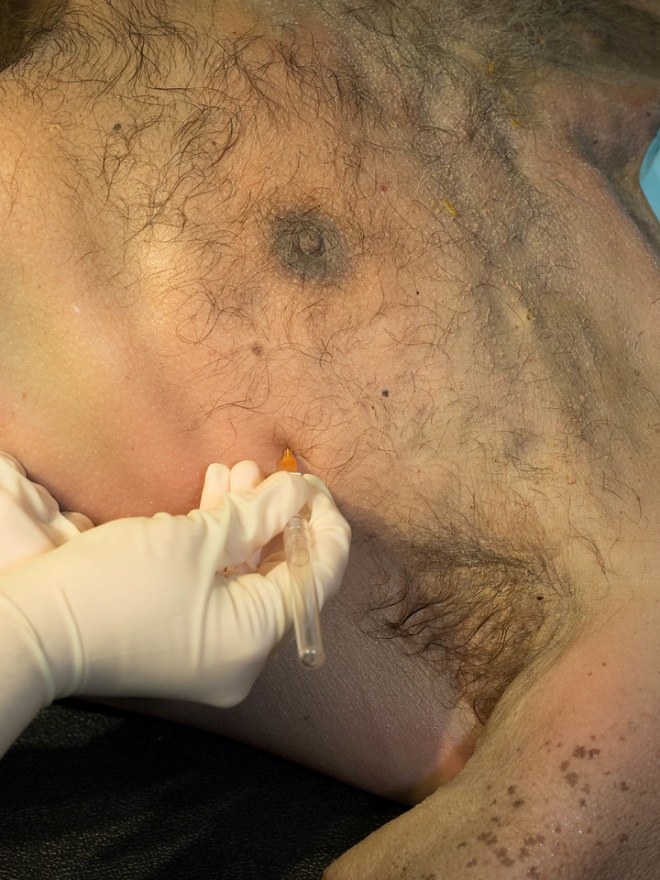 Photo
Courtesy
Maj Andrew
Hall
This photo shows NDC being performed at the lateral site
      in a cadaver model.
Lateral Site for Needle Decompression
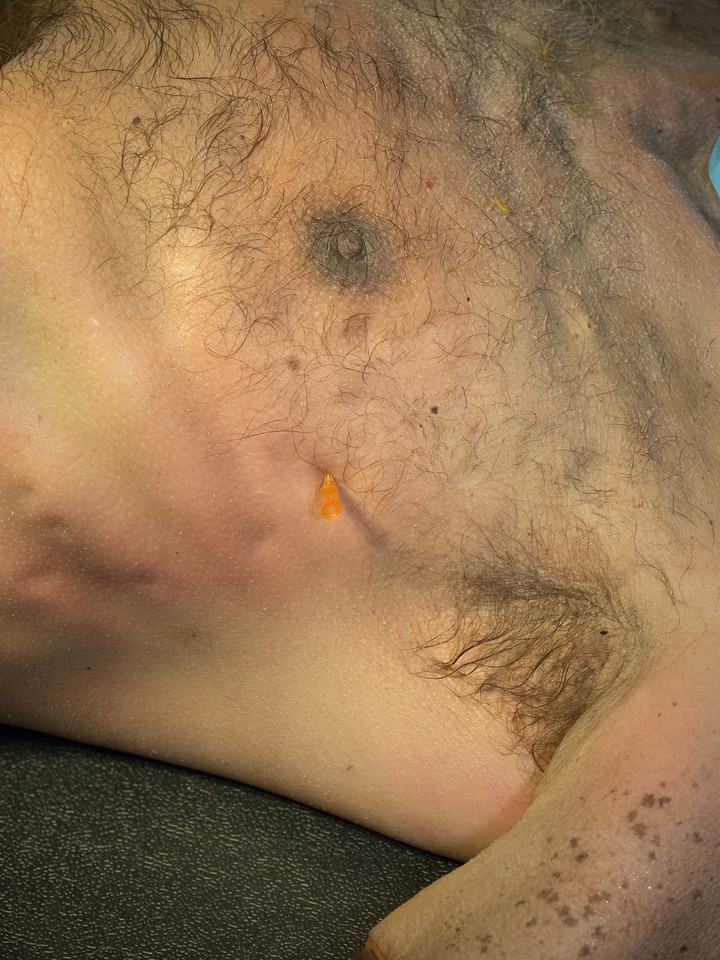 Photo
Courtesy
Maj Andrew
Hall
This photo shows NDC being performed at the lateral site
      with the needle removed and the catheter left in place.
NDC Technique (1)
Either the 5th intercostal space (ICS) in the 
   anterior axillary line (AAL) or the 2nd ICS in the 
   mid-clavicular line (MCL) may be used for 
   needle decompression (NDC.)  

 Insert the needle/catheter unit perpendicular
  (90-degree angle) to the chest wall and insert 
   it just over the top of the lower rib at the
   insertion site.
[Speaker Notes: If the needle used has a plug in the hub of the needle, that plug should be REMOVED before the procedure is done.]
NDC – Enter Just over the Top of the Rib Below
Chest wall
Rib
Lung
Air collection
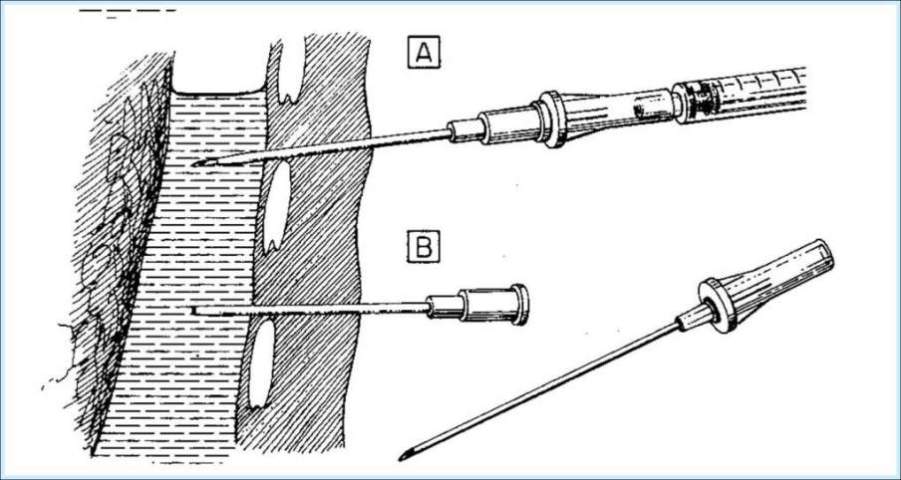 Needle
Catheter
This avoids the artery and vein on the bottom of the rib above.
[Speaker Notes: The needle should make a 90-degree angle to the chest wall, and it should slide in just over the top of the rib. An intercostal artery and vein run along the bottom edge of each rib.

Note that the catheter is not inserted all the way to the hub in the lower needle/catheter unit. It should have been.]
NDC Technique (2)
Insert the needle/catheter unit all the
     way to the hub.
 Hold both the needle and the catheter 
     in place for 5-10 seconds to allow 
     full decompression to occur.
 After the NDC has been performed, remove
     the needle and leave the catheter in 
     place.
[Speaker Notes: Again - if you are using a 14 or 10 gauge needle/catheter unit intended for IVs, it will be necessary to remove the plug from the needle flash chamber before inserting it.]
Successful Needle Decompression
The NDC should be considered successful if:
      - Respiratory distress improves, or 
      - There is an obvious hissing sound as air 
         escapes from the chest when NDC is 
         performed (this may be difficult to 
         appreciate in high-noise environments), or
      - Hemoglobin oxygen saturation increases to 90% 
         or greater (note that this may take several 
         minutes and may not happen at altitude), or
      - A casualty with no vital signs has return of 
         consciousness and/or radial pulse.
Unsuccessful Needle Decompression
If the initial NDC fails to improve the casualty’s signs/symptoms from the suspected tension pneumothorax: 
       - Perform a second NDC - on the same side of the
          chest - at whichever of the two recommended 
          sites was not previously used. Use a new 
          needle/catheter unit for the second attempt.
       - Consider - based on the mechanism of injury and
          physical findings - whether decompression of the 
          opposite side of the chest may be needed.
RecurrentTension Pneumothorax
If the initial NDC was successful, but symptoms later recur:
        - Perform another NDC at the same site that
           was used previously.  Use a new 
           needle/catheter unit for the repeat NDC.
        - Continue to re-assess!
[Speaker Notes: Even if the catheter is still in place, it may have become plugged.

MUST use a new needle/catheter unit.]
If Two NDCs Fail to Produce Improvement
If the second NDC is also not successful:
	- Continue on to the Circulation section of
             the TCCC Guidelines.
[Speaker Notes: After two needle decompressions, do not continue to persevere with NDC – move on to evaluating and treating for shock.]
TFC #2
Add the following slide 
after present slide # 103
Circulation Section:
Refractory Shock
Add a section “e” to the Circulation Section of the TCCC Guidelines:

	e. If a casualty in shock is not responding to fluid resuscitation, 
consider  untreated tension pneumothorax as a possible cause of 
refractory shock.  Thoracic trauma, persistent respiratory distress, 
absent breath sounds, and hemoglobin oxygen saturation < 90% 
support this diagnosis. Treat as indicated with repeated NDC or
finger thoracostomy/chest tube insertion at  the 5th ICS in the AAL, 
according to the skills,  experience, and authorizations of the 
treating medical provider. Note that if finger  thoracostomy is used, 
it may not remain  patent and finger decompression through the 
incision may have to be repeated. Consider decompressing the 
opposite side of the chest if indicated based on the mechanism of 
injury and physical findings.
Remember!!!
Tension pneumothorax is a common but
   easily treatable cause of preventable death 
    on the battlefield.
 Diagnose and treat aggressively!
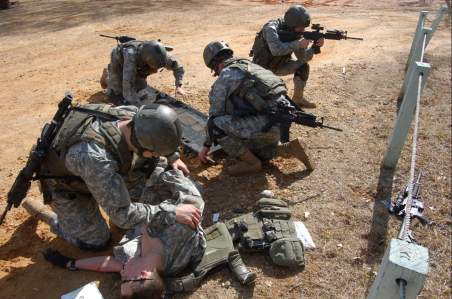 [Speaker Notes: DO NOT MISS THIS INJURY!]
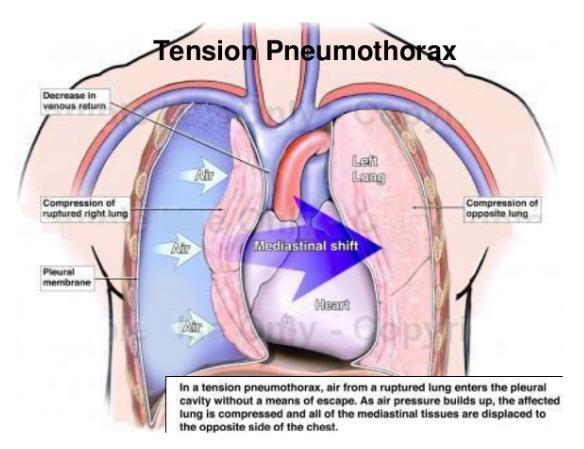 Needle Decompression Practical
[Speaker Notes: Needle Decompression Skill Sheet]